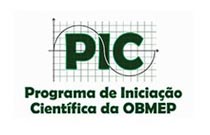 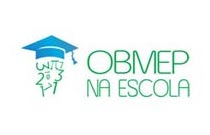 Números primos e O Crivo de Eratóstenes.
RODOLFO SOARES TEIXEIRA
OBMEP NA ESCOLA - 2016
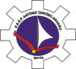 Números Primos
Def.: Um número natural diferente de 0 e de 1 e que é apenas múltiplo de 1 e de si próprio é chamado de número primo. Um número diferente de 0 e de 1 que não é primo é chamado de número composto.
Ex1.: 
    2, 3, 5 e 7 são números primos, enquanto 4, 6 e 8 são números compostos, por serem múltiplos de 2.
 Obs.:  
todo número par maior do que 2 não é primo, ou seja, é composto
 a definição acima não classifica os números 0 e 1 nem como primos nem como compostos.
Problema: Diga quais dos seguintes números são primos e quais são compostos:
9, 10, 11, 12, 13, 15, 17, 21, 23, 47, 49.
 Uma pergunta que surge espontaneamente é a seguinte: Quantos são os números primos?
Determinar se um dado número é primo ou composto pode ser
uma tarefa muito árdua. Para se ter uma ideia da dificuldade, você
saberia dizer se o número 241 é primo?
Muito mais difícil é decidir se o número 4 294 967 297 é primo ou composto. O matemático francês Pierre de Fermat (1601-1655) afirmou que esse número é primo, enquanto o matemático suíço Leonhard Euler (1707-1783) afirmou que é composto. Qual deles estava com a razão?
 O Crivo de Eratóstenes
A palavra crivo significa peneira. O método consiste em peneirar os números naturais em um intervalo [2, n], jogando fora os números que não são primos.
 Se um número natural a > 1 é composto, então ele é múltiplo de algum número primo p tal que p² ≤ a. Equivalentemente, é primo todo número a que não é múltiplo de nenhum número primo p tal que p² > a.
Ex2.: para mostrar que o número 221(= 13 × 17), é composto, bastaria testar se ele é múltiplo de algum dos números primos p = 2, 3, 5, 7, 11 ou 13, já que o próximo primo 17 é tal que 172 = 289 > 221.
Exibiremos a seguir o resultado do crivo para n = 250. Note que, neste caso, o procedimento termina tão logo cheguemos ao número primo p = 17.
Note que o procedimento termina assim que atingirmos um número primo p tal que p² ≥ n, pois, pela observação que fizemos acima, já teríamos riscado todos os números compostos menores ou iguais a n.
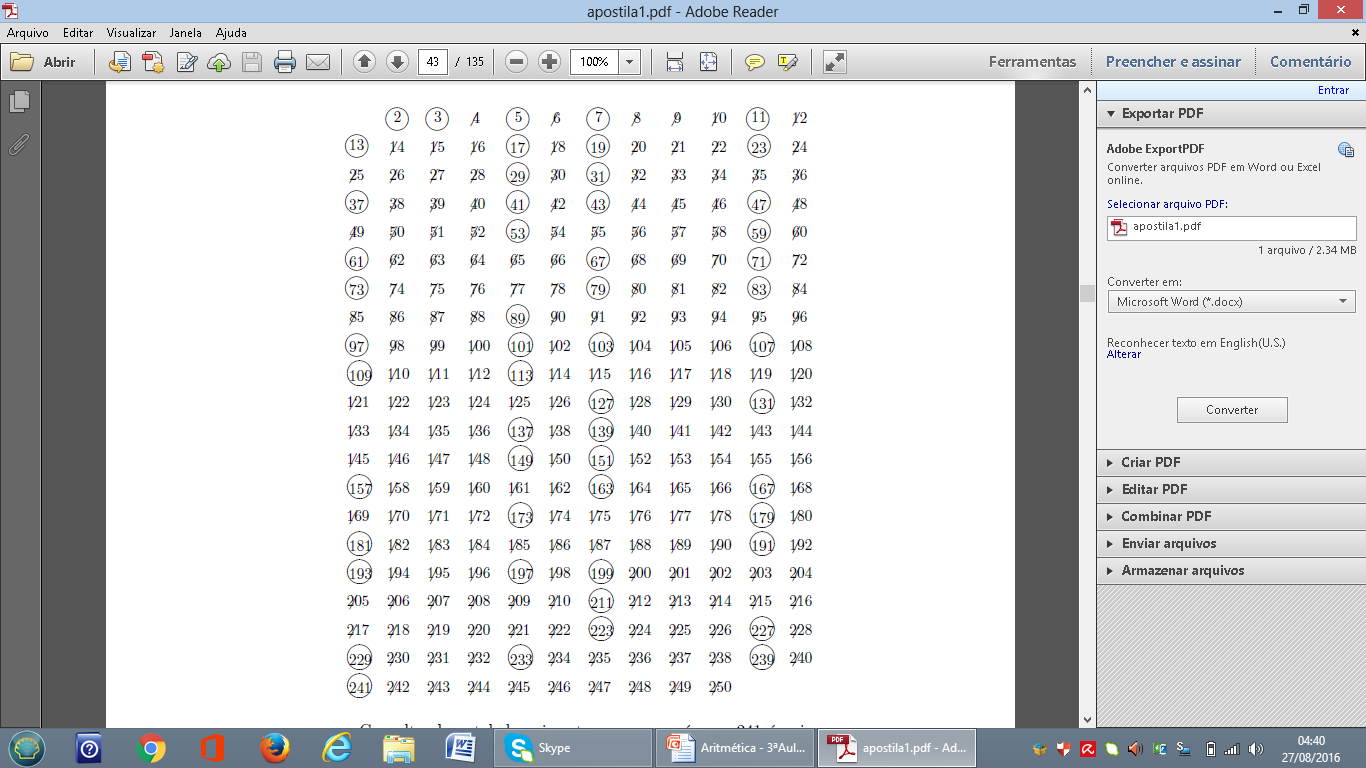 Da tabela, extraímos todos os números primos até 250:


  
 Obs.:
Dois primos consecutivos são chamados primos gêmeos se eles diferem de 2.
 Ex3.: os seguintes são pares de primos gêmeos:
(3, 5), (5, 7), (11, 13), (17, 19), (29, 31), (41, 43), (59, 61), (71, 73),
(101, 103), (107, 109), (137, 139), (149, 151), (179, 181), (191, 193),
(197, 199), (227, 229), (239, 241).
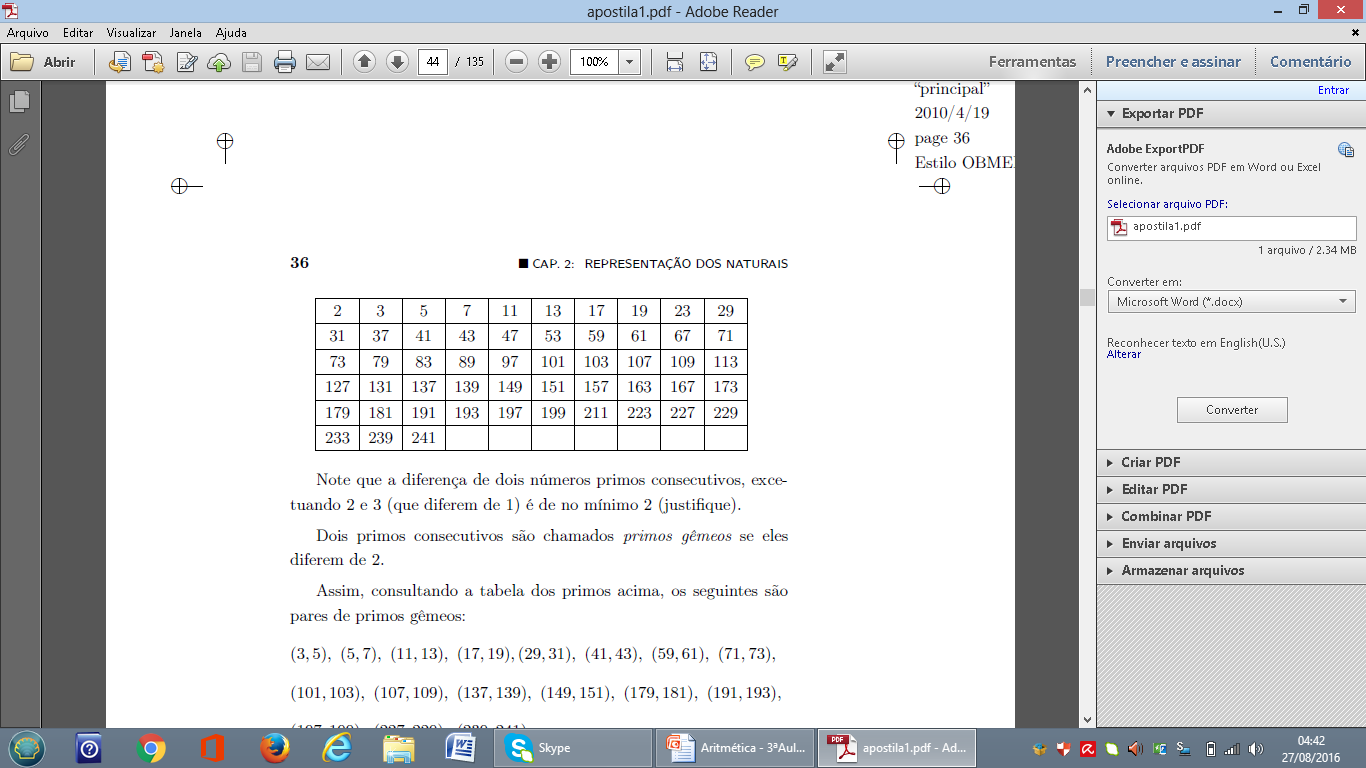 Três primos consecutivos serão chamados primos trigêmeos se a diferença entre cada dois primos consecutivos da terna é 2.
 Ex4.: Por exemplo, (3, 5, 7) é uma terna de primos trigêmeos.
 Problema: Decomponha em produtos de primos os seguintes números: 4, 6, 8, 28, 36, 84, 320 e 2 597.
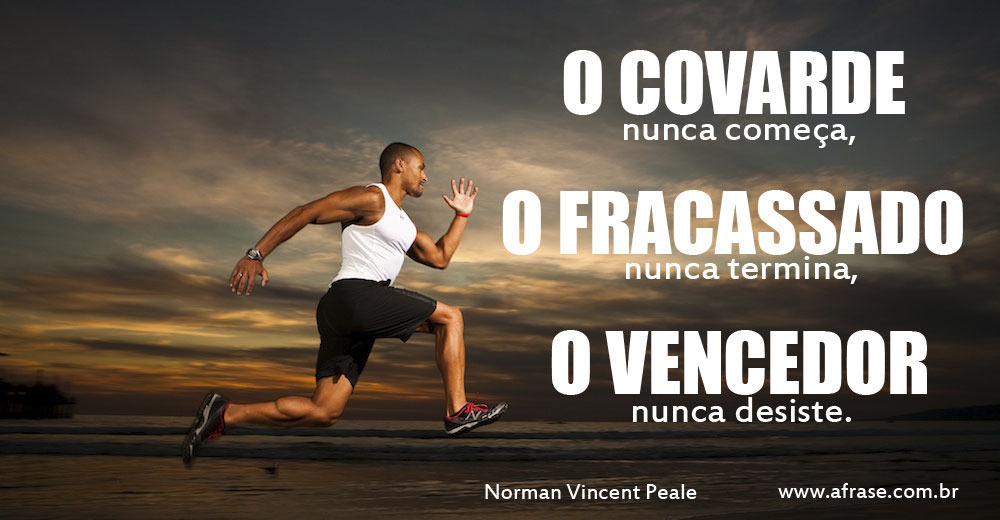 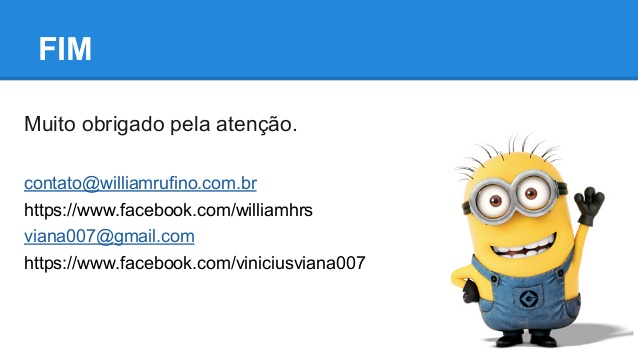 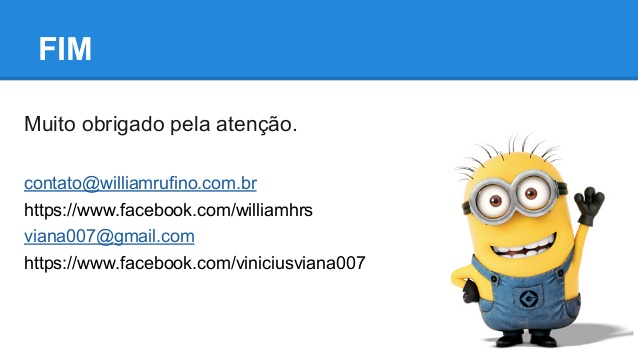